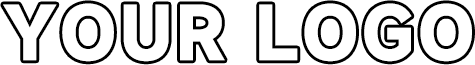 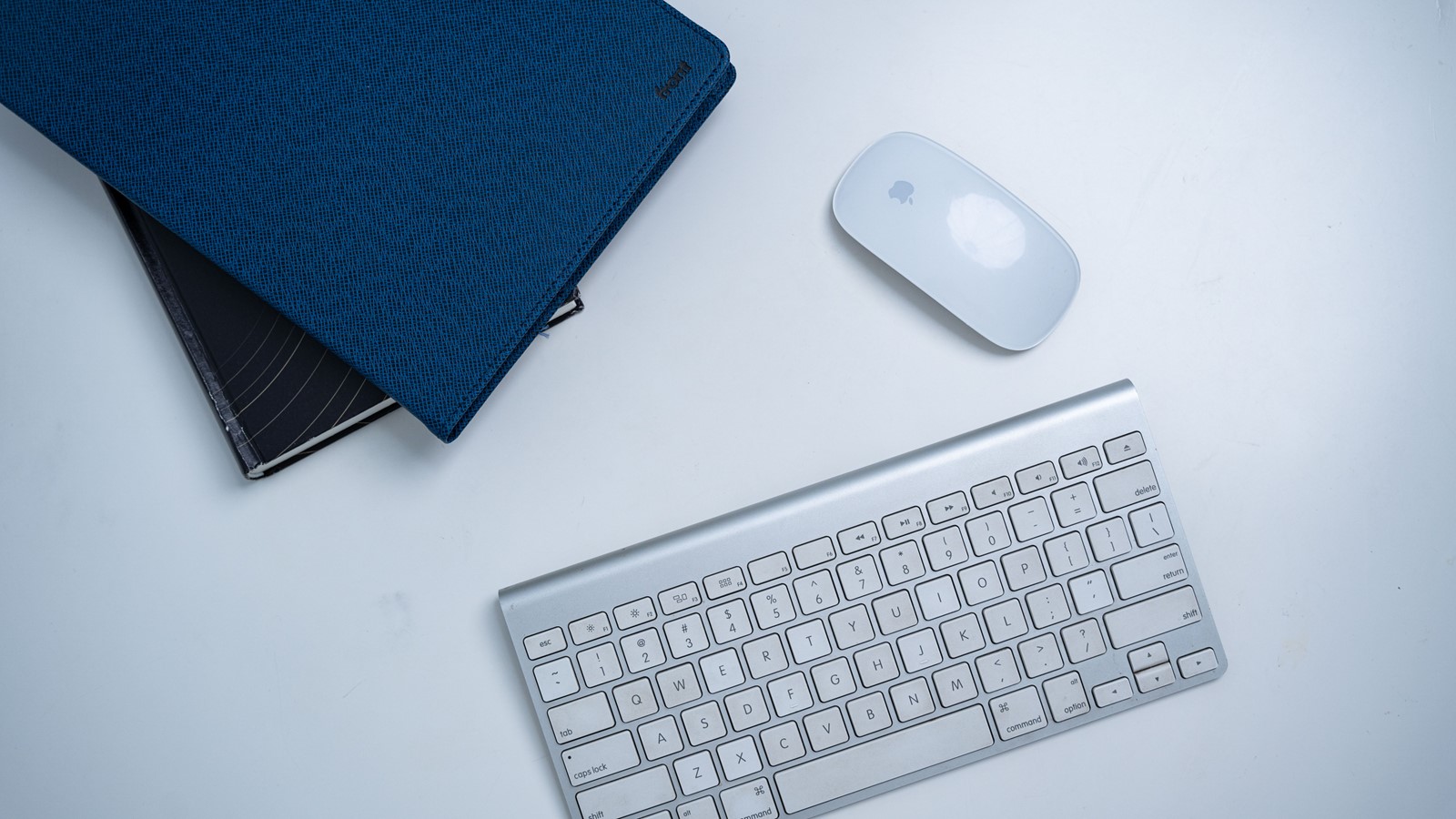 夜空蓝商务
年终总结PPT模板
BUSINESS STYLE YEAR-END REVIEW
汇报人：XXX
汇报时间：XX年XX月
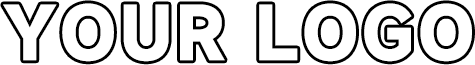 工作完成情况
01
Completion of work
目录
业绩成果展示
02
Work results show
工作不足之处
03
CONTENTS
Deficiencies in the work
明年工作计划
04
Work Plan for next year
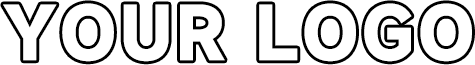 01
工作完成情况
Completion of work
请添加小标题
请添加小标题
请添加小标题
工作完成情况
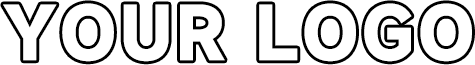 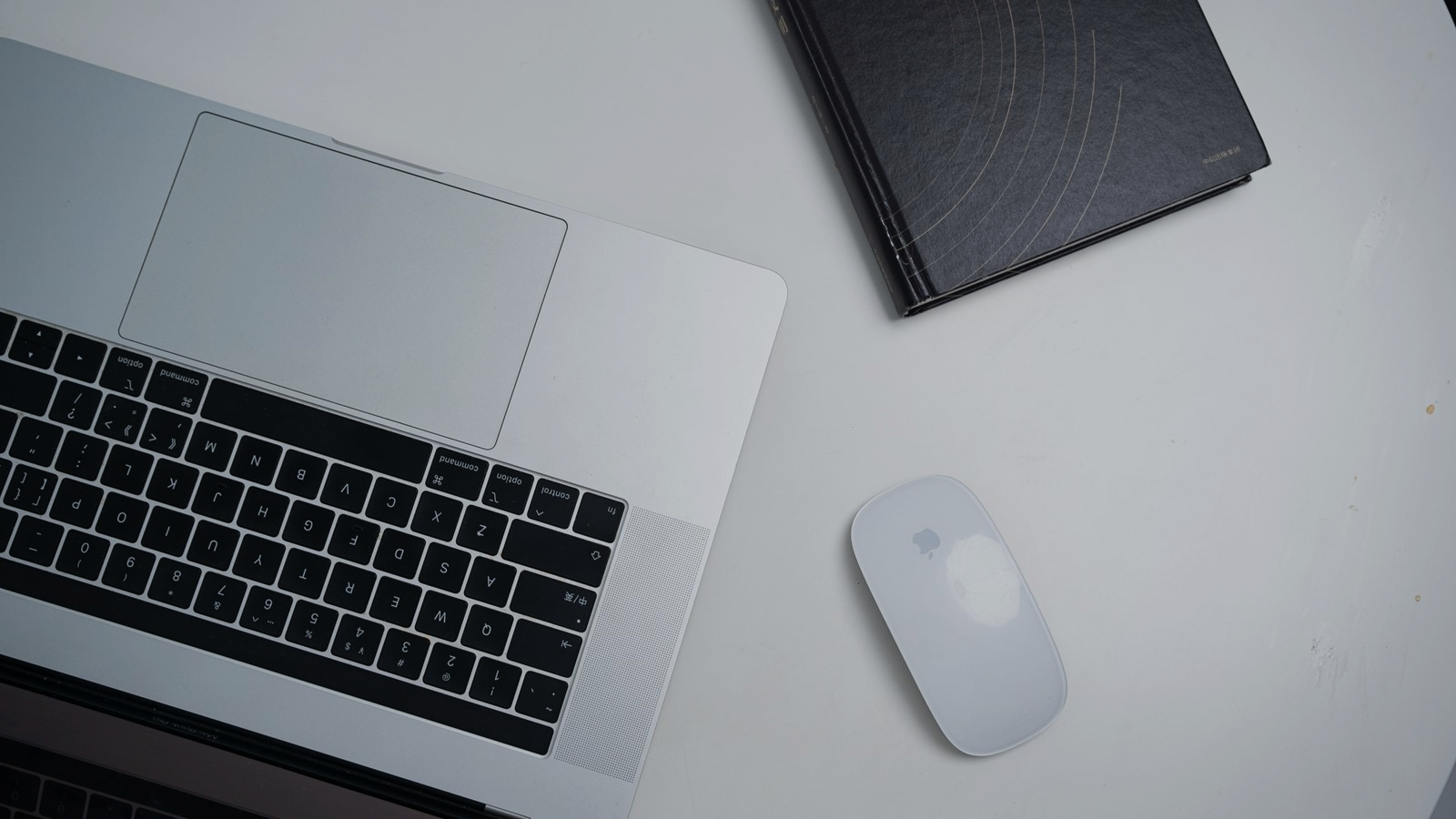 请添加小标题
请添加小标题
请添加小标题
请添加小标题
单击此处输入你的正文，文字是您思想的提炼，为了最终演示发布的良好效果，请尽量言简意赅的阐述观点
单击此处输入你的正文，文字是您思想的提炼，为了最终演示发布的良好效果，请尽量言简意赅的阐述观点
单击此处输入你的正文，文字是您思想的提炼，为了最终演示发布的良好效果，请尽量言简意赅的阐述观点
单击此处输入你的正文，文字是您思想的提炼，为了最终演示发布的良好效果，请尽量言简意赅的阐述观点
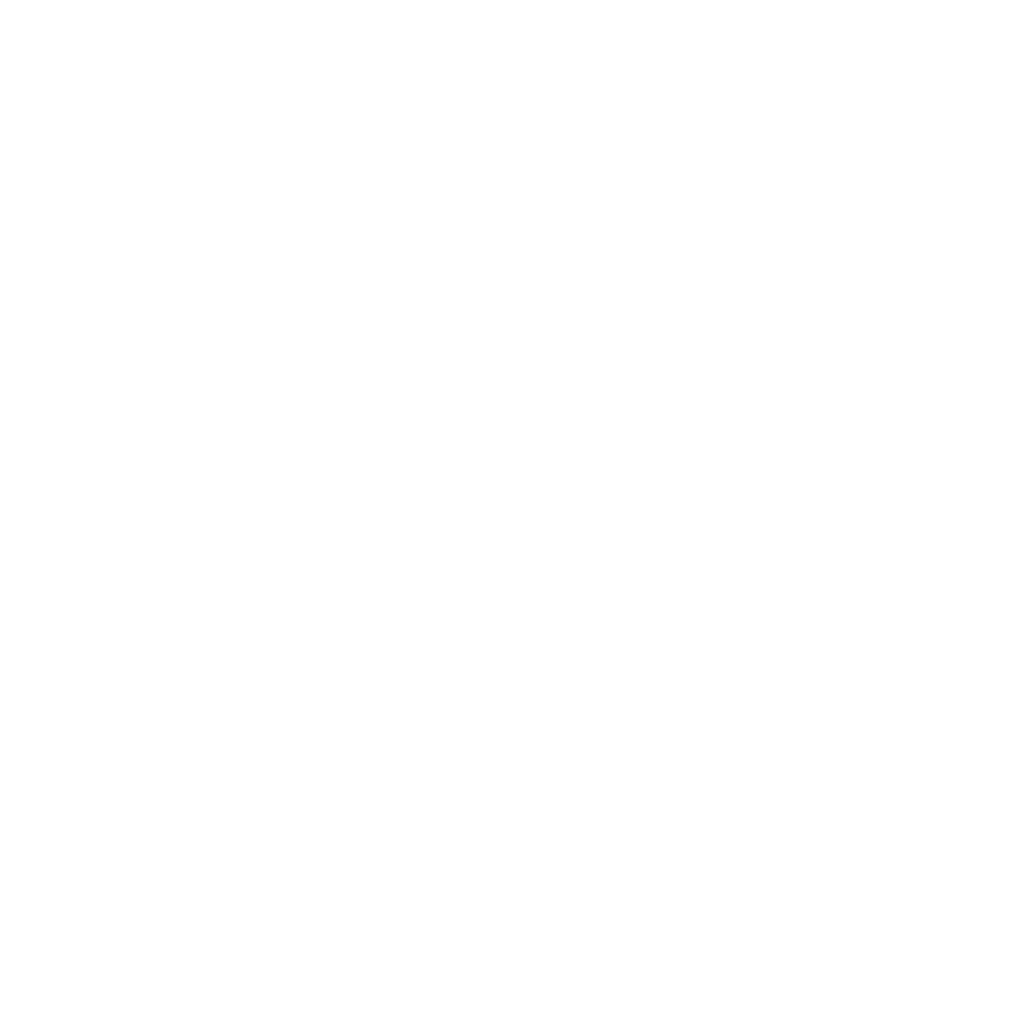 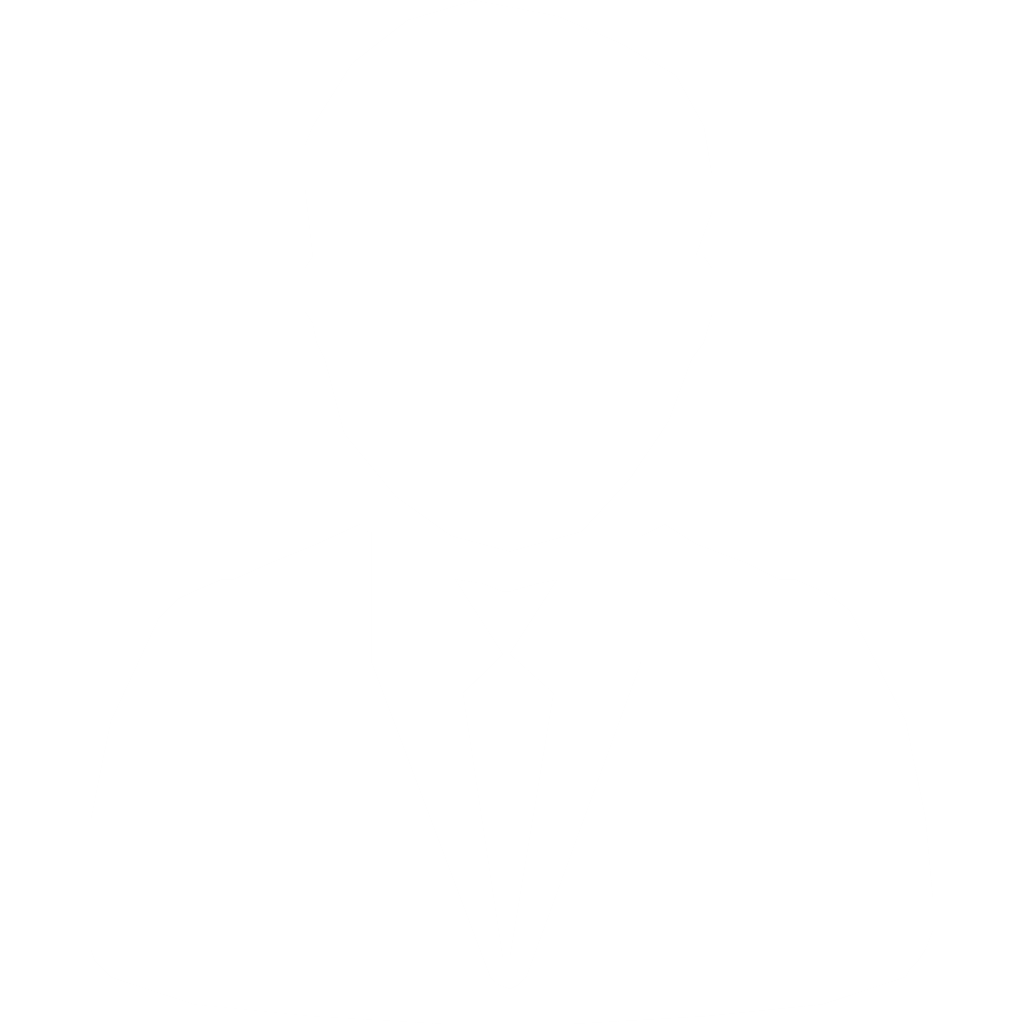 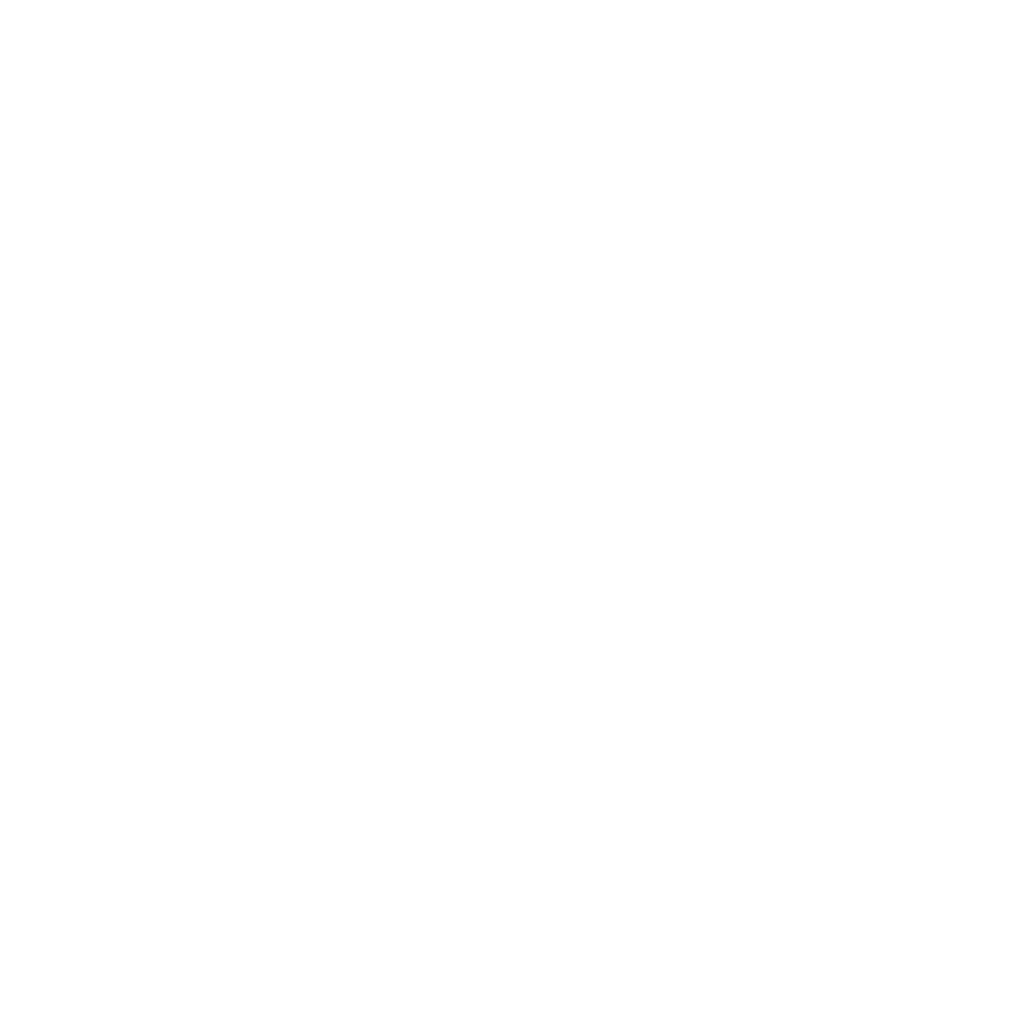 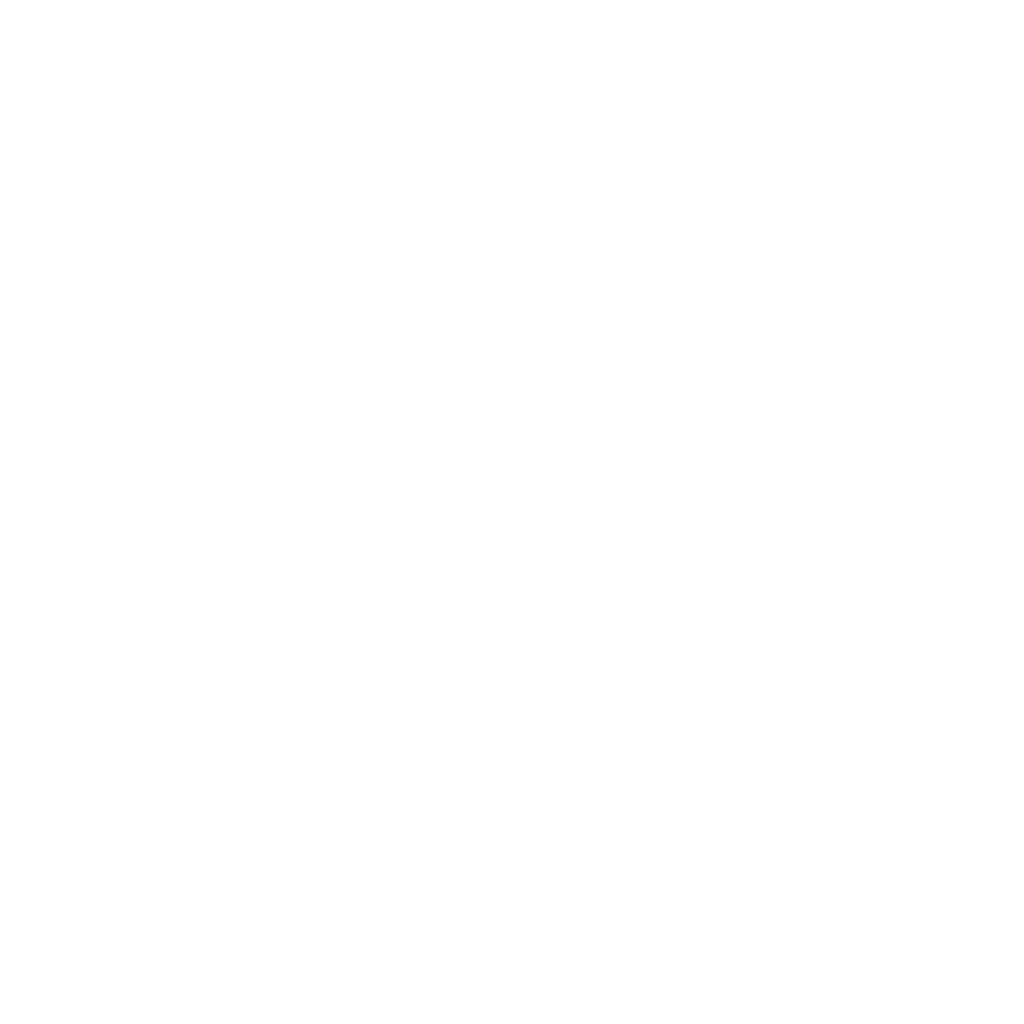 工作完成情况
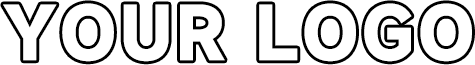 单击此处输入你的正文，文字是您思想的提炼，为了最终演示发布的良好效果，请尽量言简意赅的阐述观点
单击此处输入你的正文，文字是您思想的提炼，为了最终演示发布的良好效果，请尽量言简意赅的阐述观点
单击此处输入你的正文，文字是您思想的提炼，为了最终演示发布的良好效果，请尽量言简意赅的阐述观点
单击此处输入你的正文，文字是您思想的提炼，为了最终演示发布的良好效果，请尽量言简意赅的阐述观点
工作完成情况
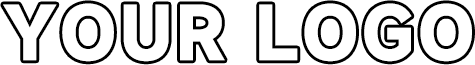 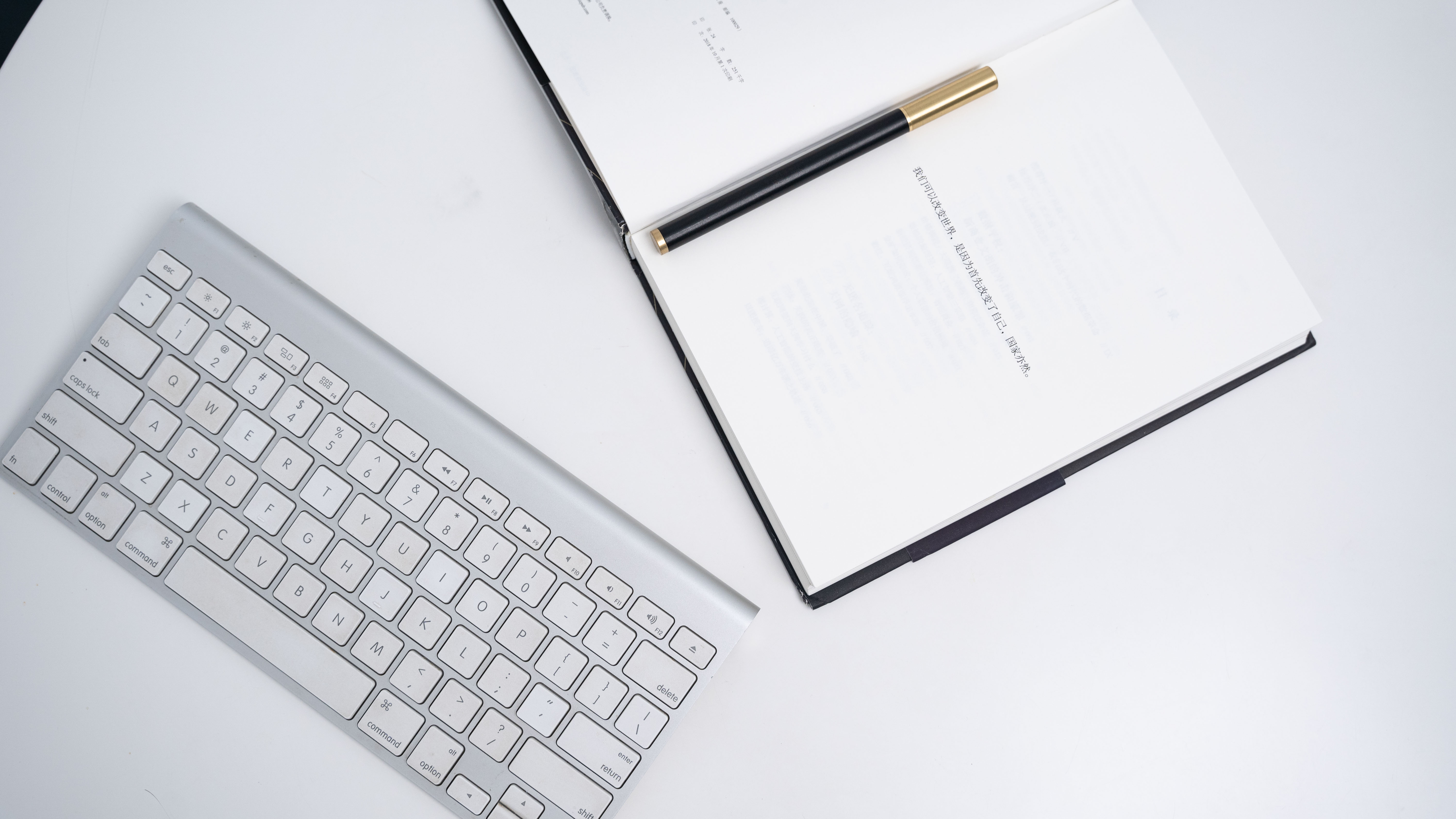 请添加小标题
单击此处输入你的正文，文字是您思想的提炼，为了最终演示发布的良好效果，请尽量言简意赅的阐述观点
请添加小标题
单击此处输入你的正文，文字是您思想的提炼，为了最终演示发布的良好效果，请尽量言简意赅的阐述观点
单击此处输入你的正文，文字是您思想的提炼，为了最终演示发布的良好效果，请尽量言简意赅的阐述观点
单击此处输入你的正文，文字是您思想的提炼，为了最终演示发布的良好效果，请尽量言简意赅的阐述观点
工作完成情况
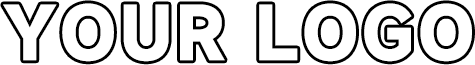 请添加小标题
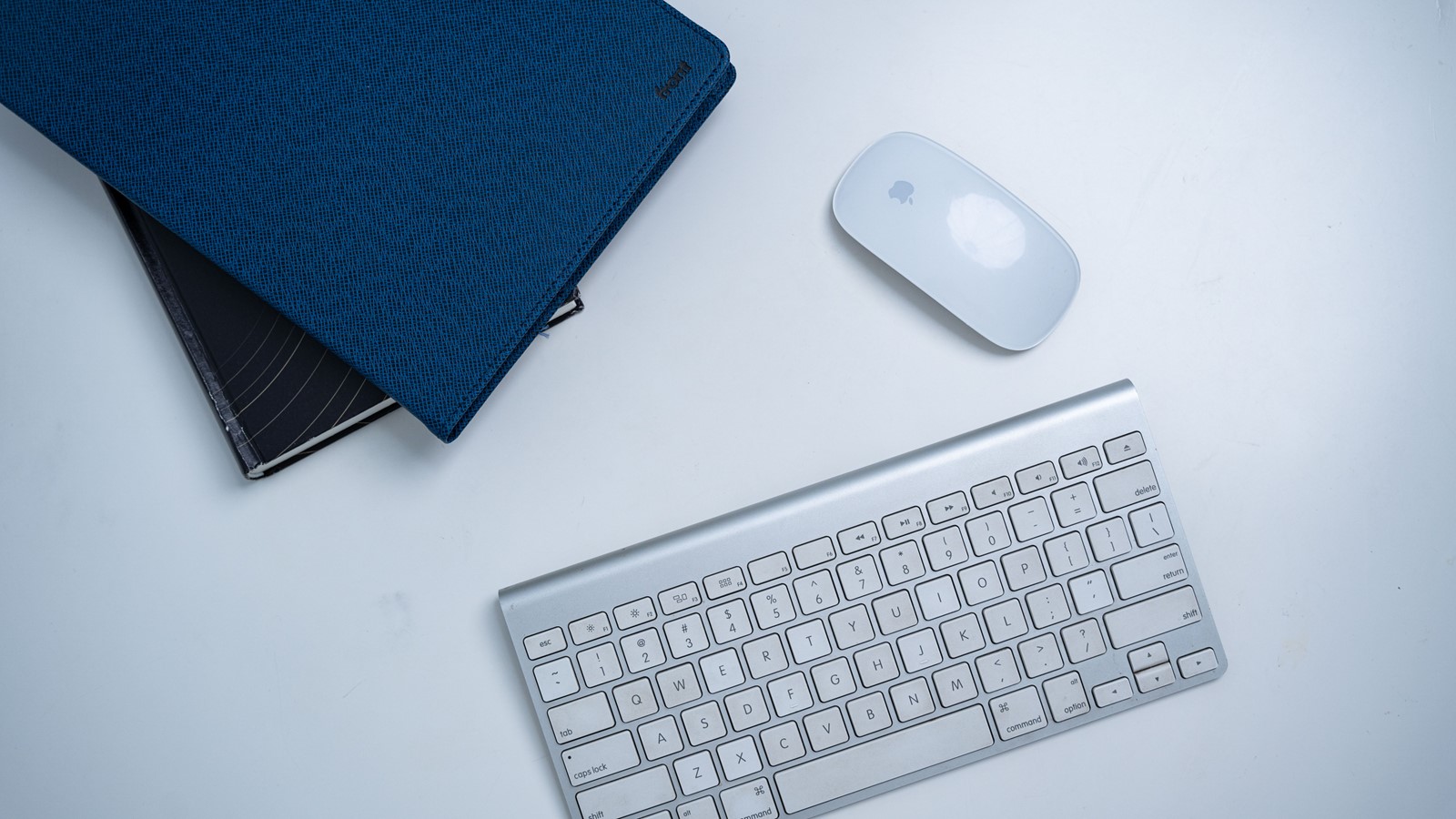 单击此处输入你的正文，文字是您思想的提炼，为了最终演示发布的良好效果，请尽量言简意赅的阐述观点
请添加小标题
单击此处输入你的正文，文字是您思想的提炼，为了最终演示发布的良好效果，请尽量言简意赅的阐述观点
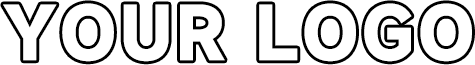 02
业绩成果展示
Work results show
请添加小标题
请添加小标题
请添加小标题
业绩成果展示
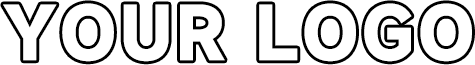 单击此处输入你的正文
文字是您思想的提炼
单击此处输入你的正文
文字是您思想的提炼
单击此处输入你的正文
文字是您思想的提炼
请添加小标题
请添加小标题
请添加小标题
请添加小标题
请添加小标题
单击此处输入你的正文
文字是您思想的提炼
单击此处输入你的正文
文字是您思想的提炼
业绩成果展示
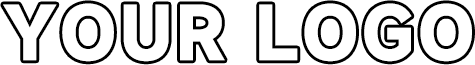 请添加小标题
请添加小标题
请添加小标题
请添加小标题
单击此处输入你的正文，文字是您思想的提炼，为了最终演示发布的良好效果，请尽量言简意赅的阐述观点
单击此处输入你的正文，文字是您思想的提炼，为了最终演示发布的良好效果，请尽量言简意赅的阐述观点
单击此处输入你的正文，文字是您思想的提炼，为了最终演示发布的良好效果，请尽量言简意赅的阐述观点
单击此处输入你的正文，文字是您思想的提炼，为了最终演示发布的良好效果，请尽量言简意赅的阐述观点
请添加小标题
请添加小标题
单击此处输入你的正文
文字是您思想的提炼
单击此处输入你的正文
文字是您思想的提炼
请添加小标题
请添加小标题
单击此处输入你的正文
文字是您思想的提炼
单击此处输入你的正文
文字是您思想的提炼
请添加小标题
请添加小标题
单击此处输入你的正文
文字是您思想的提炼
单击此处输入你的正文
文字是您思想的提炼
业绩成果展示
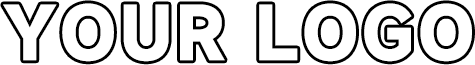 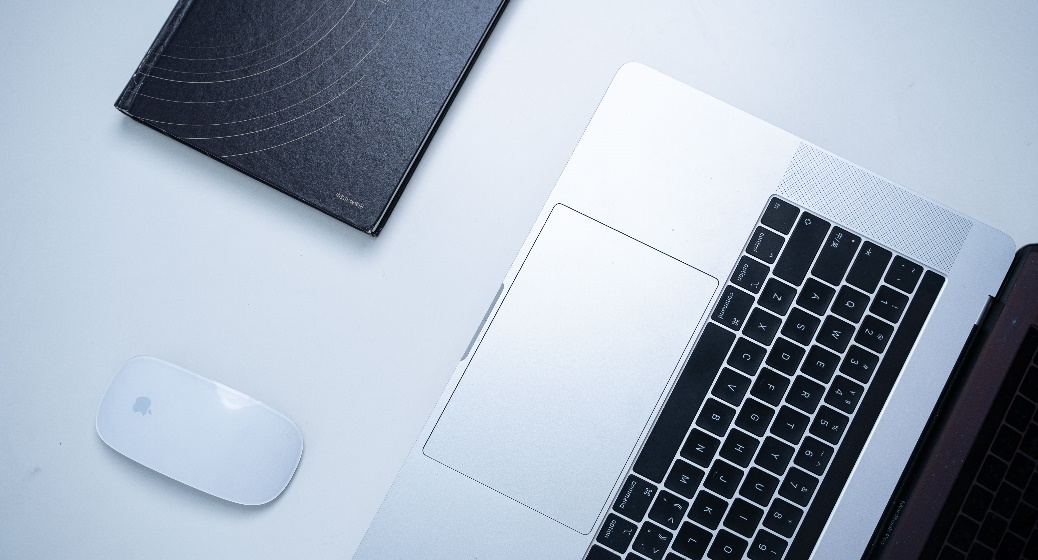 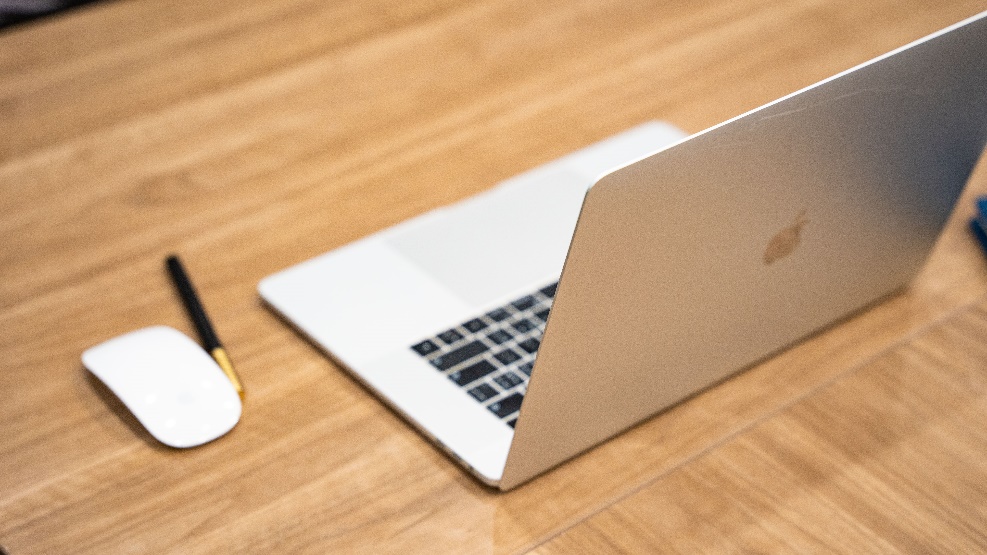 65%
35%
单击此处输入你的正文，文字是您思想的提炼，为了最终演示发布的良好效果，请尽量言简意赅的阐述观点
单击此处输入你的正文，文字是您思想的提炼，为了最终演示发布的良好效果，请尽量言简意赅的阐述观点
业绩成果展示
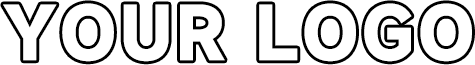 请添加小标题
请添加小标题
单击此处输入你的正文
文字是您思想的提炼
单击此处输入你的正文，文字是您思想的提炼
对比2
对比1
请添加小标题
请添加小标题
单击此处输入你的正文，文字是您思想的提炼
单击此处输入你的正文
文字是您思想的提炼
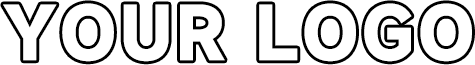 03
工作不足之处
Deficiencies in the work
请添加小标题
请添加小标题
请添加小标题
工作不足之处
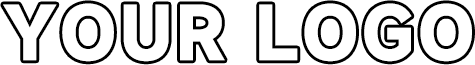 01
02
03
请添加小标题
请添加小标题
请添加小标题
单击此处输入你的正文，文字是您思想的提炼，为了最终演示发布的良好效果，请尽量言简意赅的阐述观点
单击此处输入你的正文，文字是您思想的提炼，为了最终演示发布的良好效果，请尽量言简意赅的阐述观点
单击此处输入你的正文，文字是您思想的提炼，为了最终演示发布的良好效果，请尽量言简意赅的阐述观点
工作不足之处
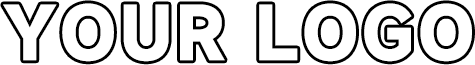 请添加小标题
单击此处输入你的正文，文字是您思想的提炼，为了最终演示发布的良好效果，请尽量言简意赅的阐述观点，单击此处输入你的正文。
请添加小标题
单击此处输入你的正文，文字是您思想的提炼，为了最终演示发布的良好效果，请尽量言简意赅的阐述观点，单击此处输入你的正文。
工作不足之处
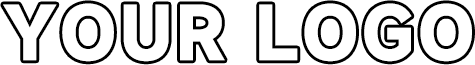 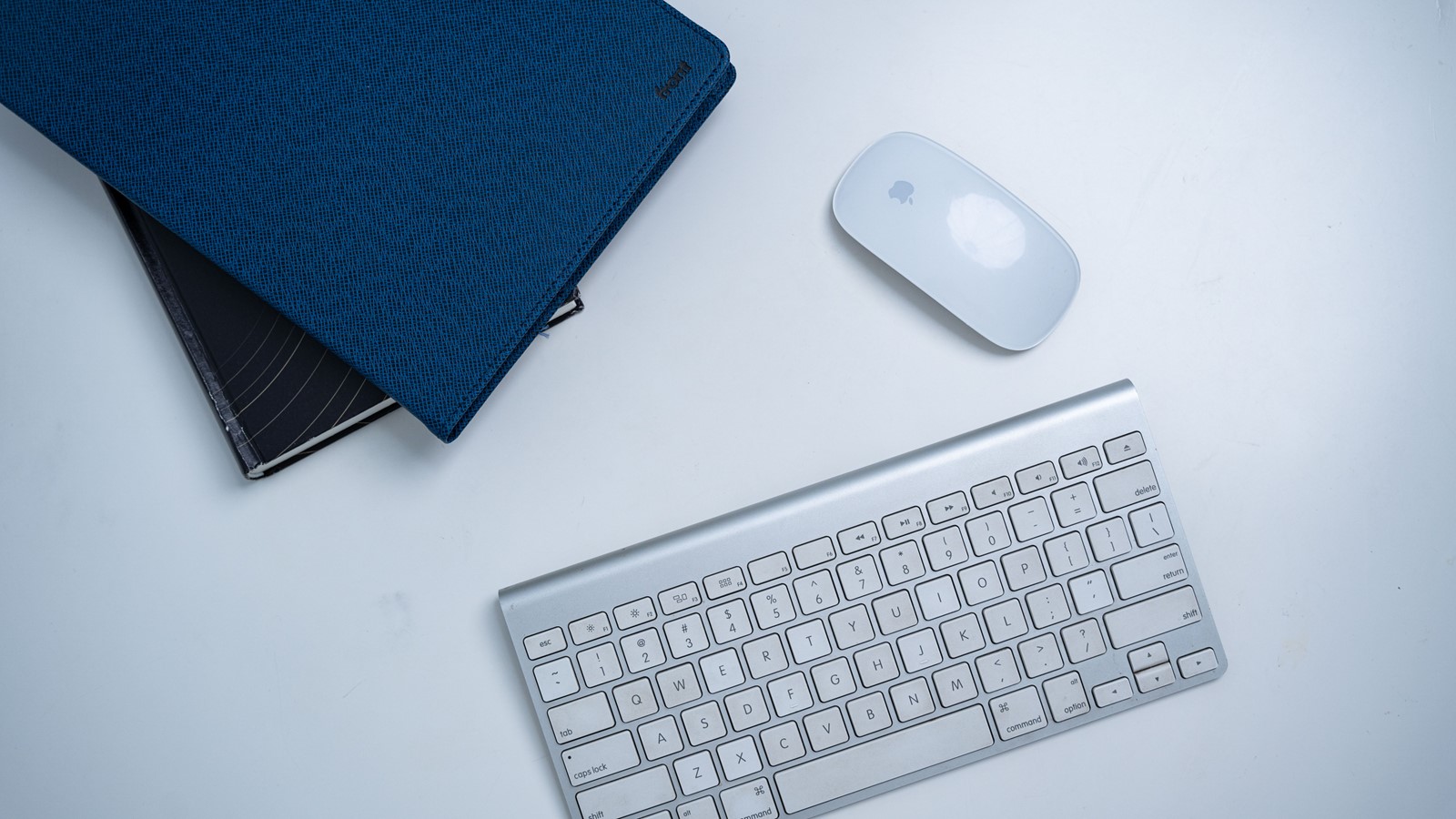 请添加小标题
单击此处输入你的正文，文字是您思想的提炼，为了最终演示发布的良好效果，请尽量言简意赅的阐述观点，单击此处输入你的正文，文字是您思想的提炼，为了最终演示发布的良好效果，请尽量言简意赅的阐述观点
单击此处输入你的正文，文字是您思想的提炼，为了最终演示发布的良好效果，请尽量言简意赅的阐述观点，单击此处输入你的正文，文字是您思想的提炼，为了最终演示发布的良好效果，请尽量言简意赅的阐述观点
工作不足之处
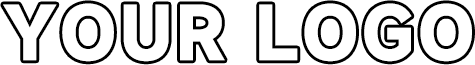 单击此处输入你的正文，文字是您思想的提炼
单击此处输入你的正文，文字是您思想的提炼
单击此处输入你的正文，文字是您思想的提炼
单击此处输入你的正文，文字是您思想的提炼
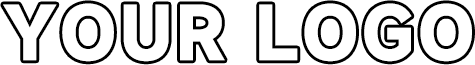 04
明年工作计划
Work Plan for next year
请添加小标题
请添加小标题
请添加小标题
明年工作计划
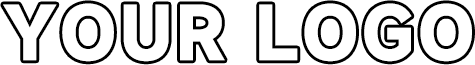 请添加小标题
请添加小标题
请添加小标题
请添加小标题
单击此处输入你的正文，文字是您思想的提炼，为了最终演示发布的良好效果，请尽量言简意赅的阐述观点
单击此处输入你的正文，文字是您思想的提炼，为了最终演示发布的良好效果，请尽量言简意赅的阐述观点
单击此处输入你的正文，文字是您思想的提炼，为了最终演示发布的良好效果，请尽量言简意赅的阐述观点
单击此处输入你的正文，文字是您思想的提炼，为了最终演示发布的良好效果，请尽量言简意赅的阐述观点
明年工作计划
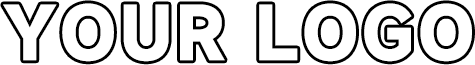 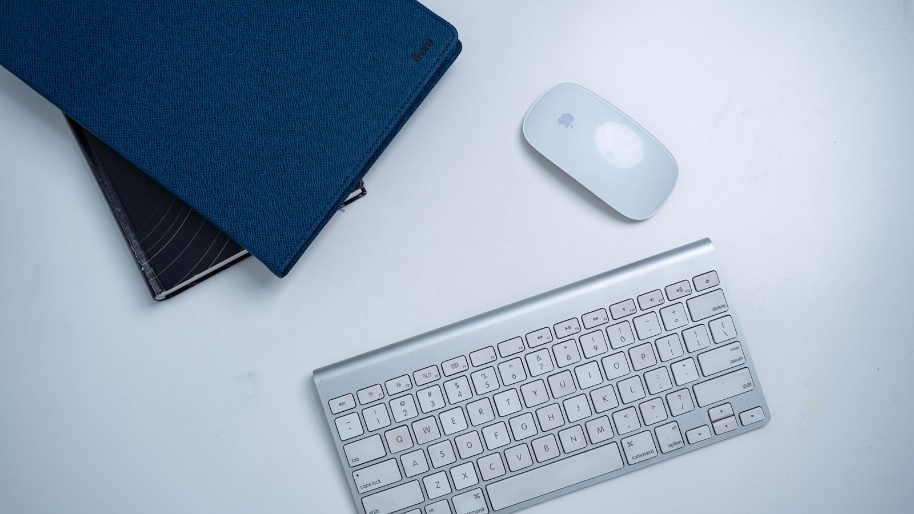 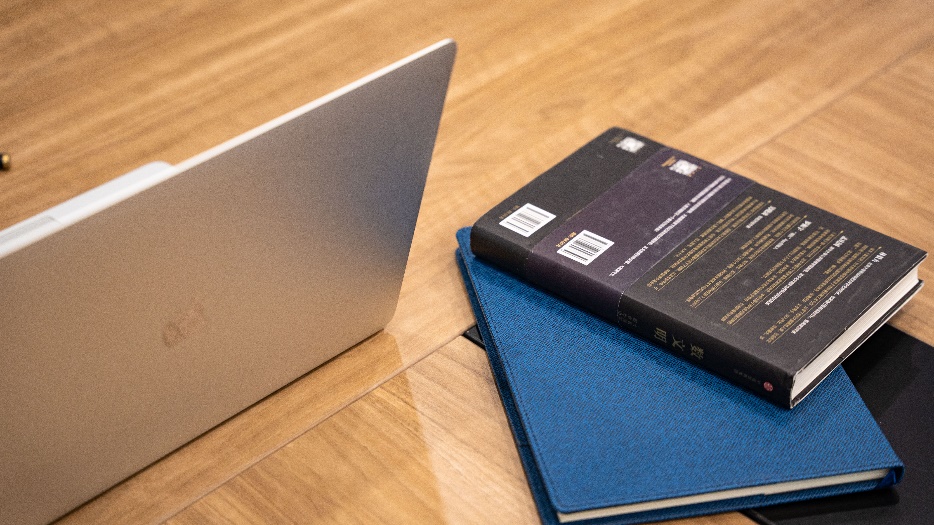 请添加小标题
单击此处输入你的正文，文字是您思想的提炼请尽量言简意赅的阐述观点
请添加小标题
单击此处输入你的正文，文字是您思想的提炼请尽量言简意赅的阐述观点
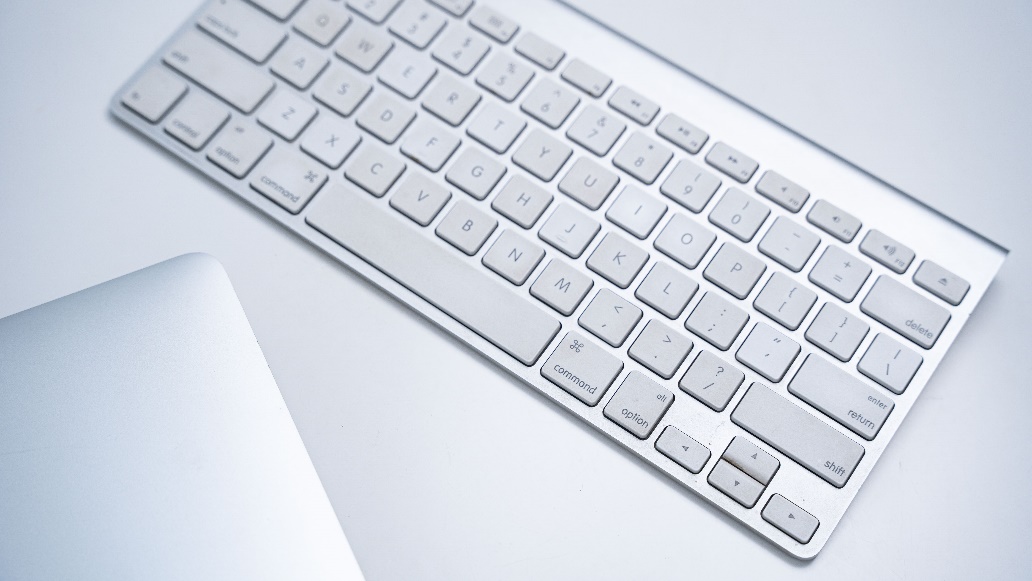 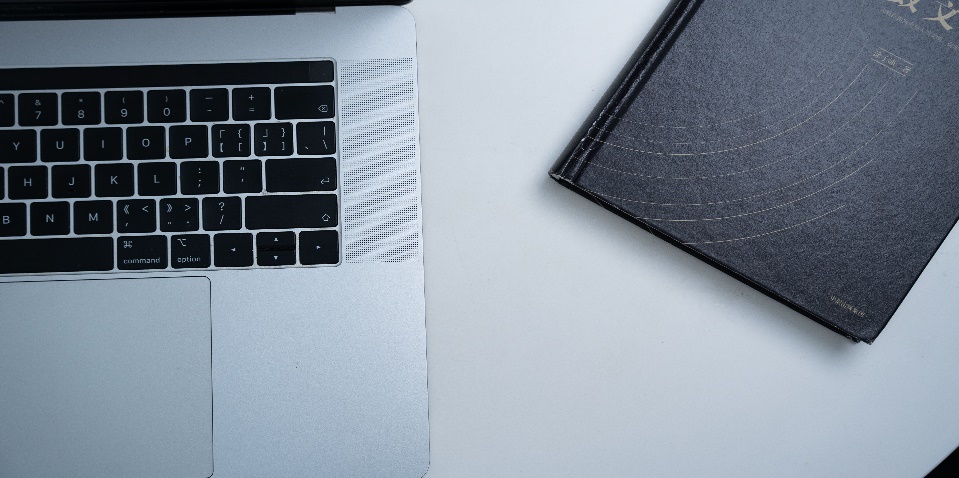 请添加小标题
单击此处输入你的正文，文字是您思想的提炼请尽量言简意赅的阐述观点
明年工作计划
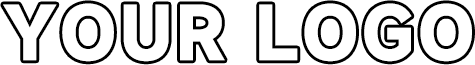 2023
2023
2023
单击此处输入你的正文，文字是您思想的提炼，为了最终演示发布的良好效果，
单击此处输入你的正文，文字是您思想的提炼，为了最终演示发布的良好效果，
单击此处输入你的正文，文字是您思想的提炼，为了最终演示发布的良好效果，
请添加小标题
请添加小标题
请添加小标题
明年工作计划
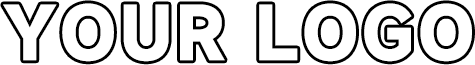 请输入
小标题
请输入
小标题
请输入
小标题
单击此处输入你的正文，文字是您思想的提炼
单击此处输入你的正文，文字是您思想的提炼
请输入
小标题
单击此处输入你的正文，文字是您思想的提炼
请输入
小标题
单击此处输入你的正文，文字是您思想的提炼
单击此处输入你的正文，文字是您思想的提炼
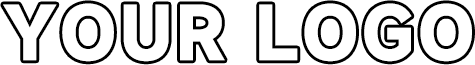 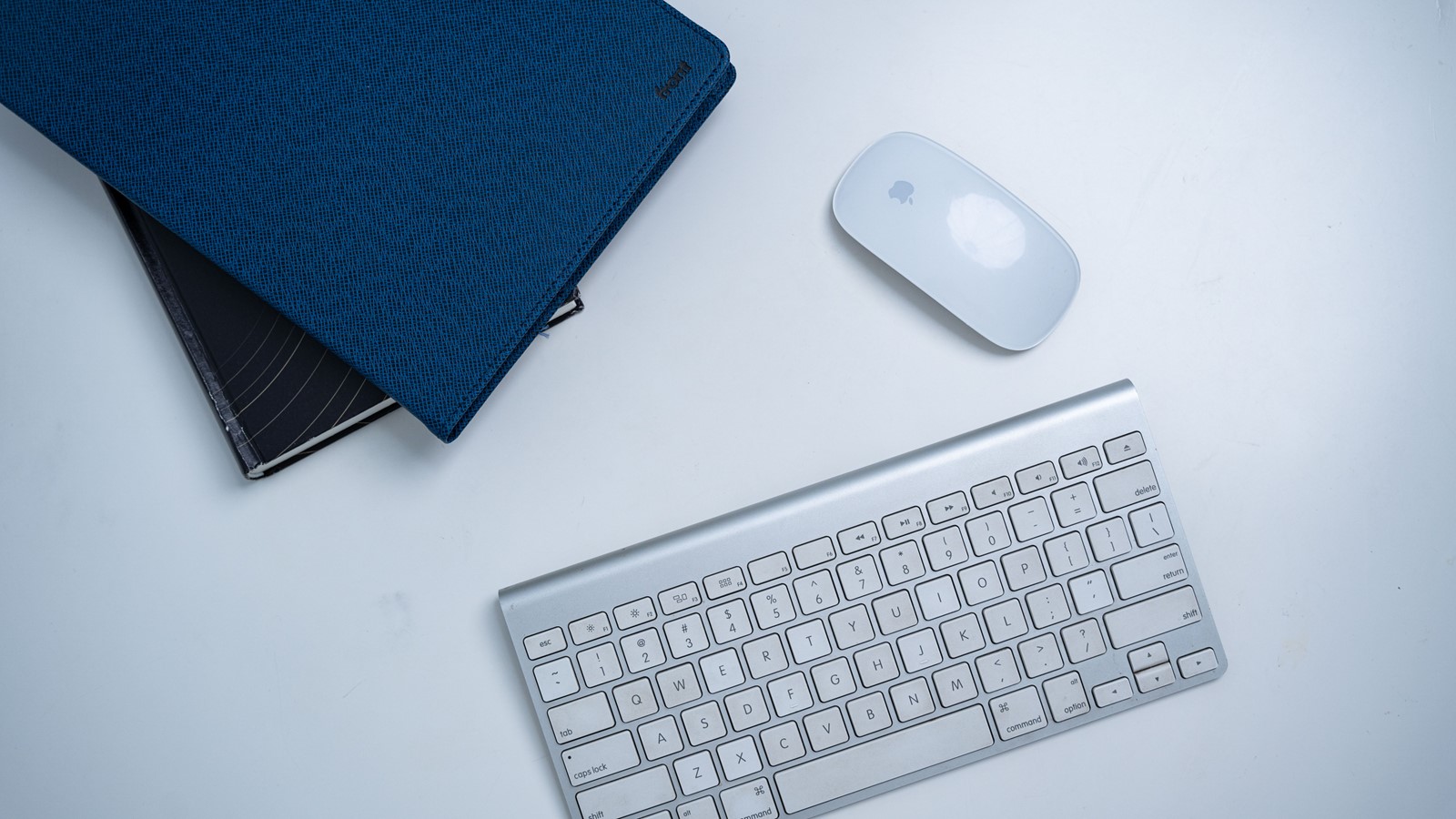 感谢聆听
BUSINESS STYLE YEAR-END REVIEW
汇报人：XXX
汇报时间：XX年XX月